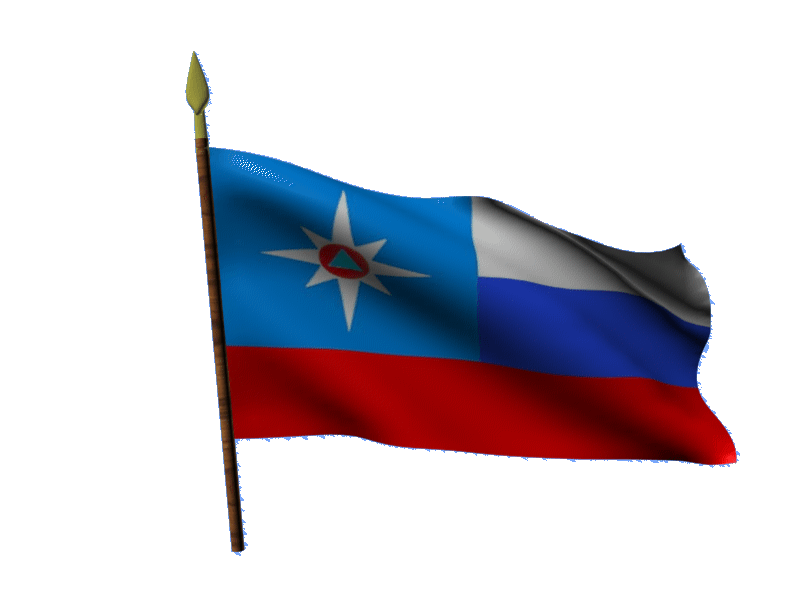 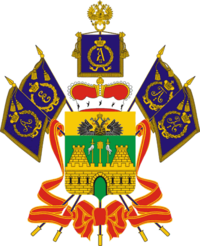 МОДЕЛЬ 
ПОЖАРООПАСНОЙ ОБСТАНОВКИ 
НА ТЕРРИТОРИИ КРАСНОДАРСКОГО КРАЯ
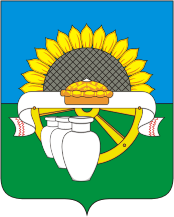 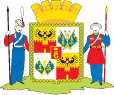 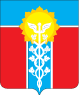 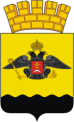 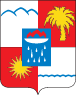 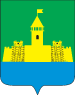 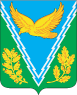 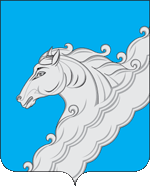 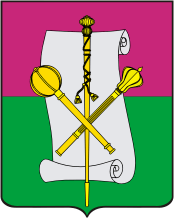 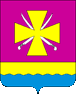 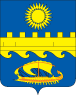 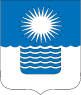 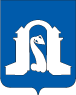 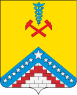 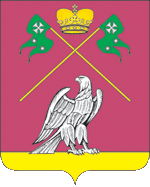 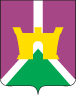 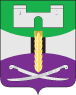 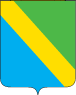 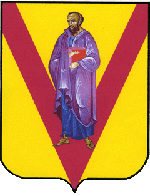 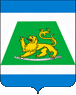 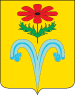 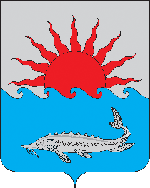 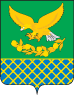 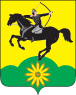 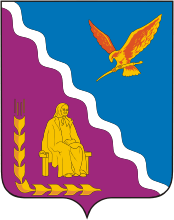 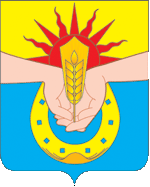 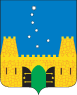 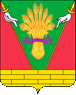 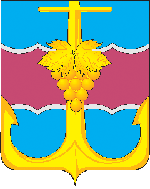 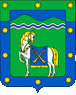 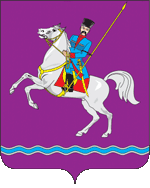 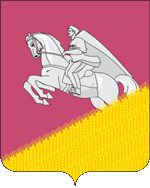 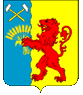 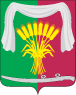 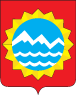 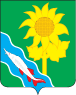 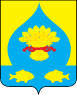 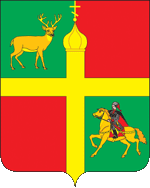 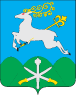 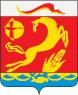 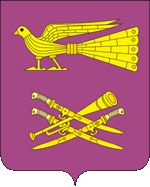 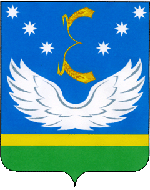 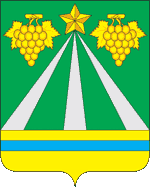 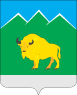 ПРОГНОЗИРУЕМАЯ ПОЖАРООПАСНОСТЬ И ДЕЙСТВУЮЩИЕ КЛАССЫ ПОЖАРНОЙ ОПАСНОСТИ
НА ТЕРРИТОРИИ КРАСНОДАРСКОГО КРАЯ
(по состоянию на 17.05.2021 г.)
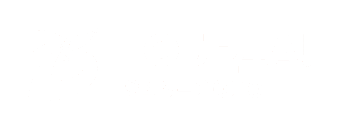 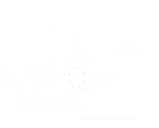 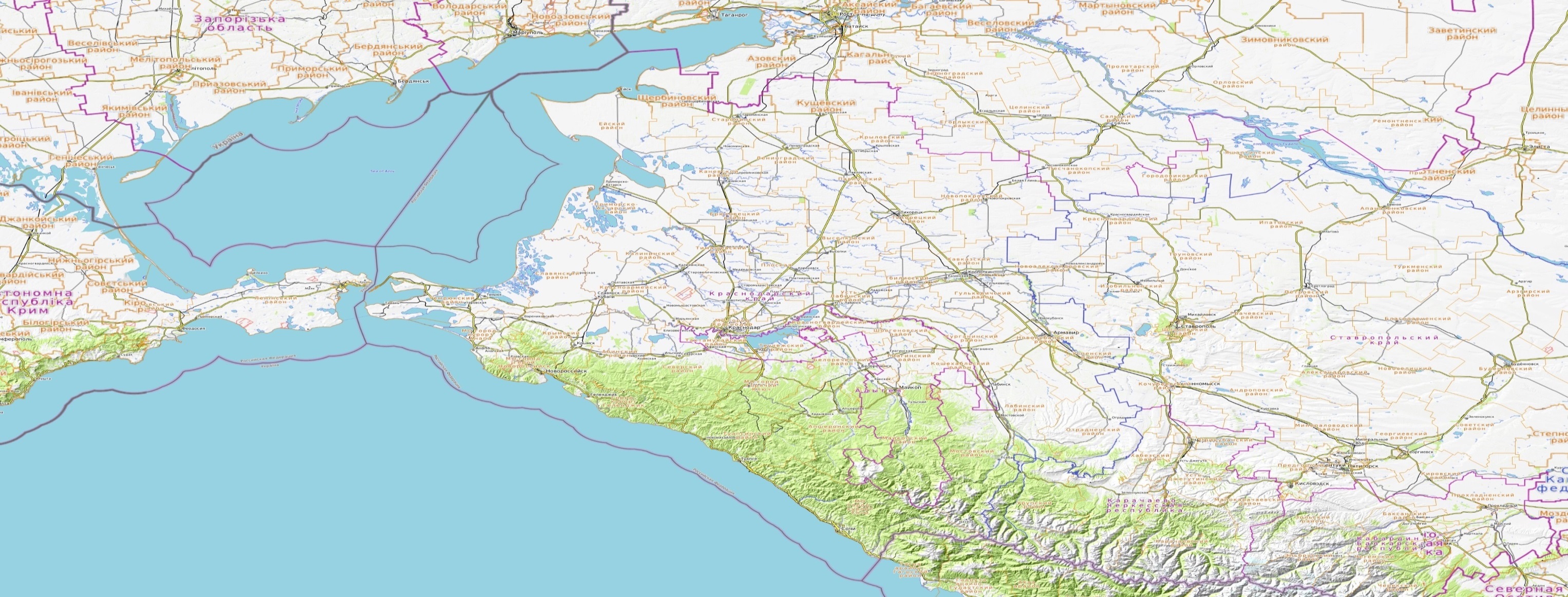 Прогнозируемая метеообстановка
Прогноз выпадения осадков
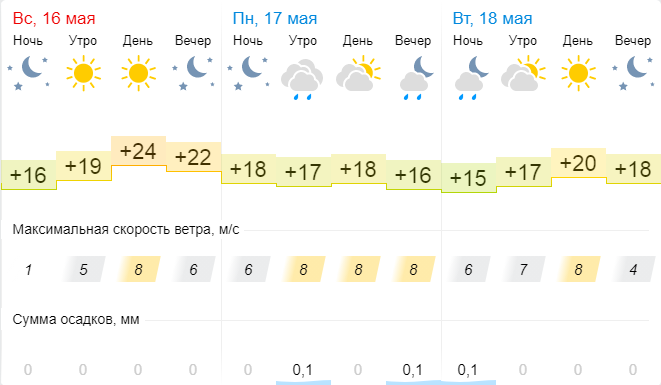 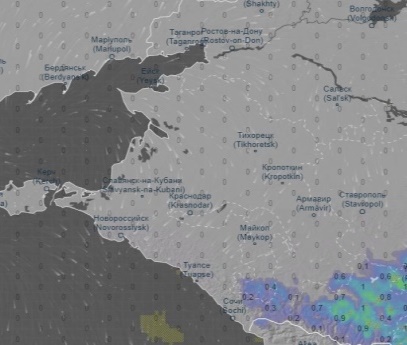 По информации Краснодарского ЦГМС: 15-17.05.2021 местами в юго-восточных и юго-западных районах края ожидается высокая пожароопасность (ВПО) 4 класса (НЯ).
Темрюкский
5 класс
4 класс
3 класс
2 класс
1 класс
Отрадненский
Условные обозначения
ИНФОРМАЦИОННЫЕ МАТЕРИАЛЫ ПО РИСКУ ВОЗНИКНОВЕНИЯ 
ЛЕСНЫХ И ЛАНДШАВТНЫХ ПОЖАРОВ 
НА ТЕРРИТОРИИ КРАСНОДАРСКОГО КРАЯ
КАРТА
ПО ЗАМОРОЗКАМ НА ТЕРРИТОРИИ КРАСНОДАРСКОГО КРАЯ
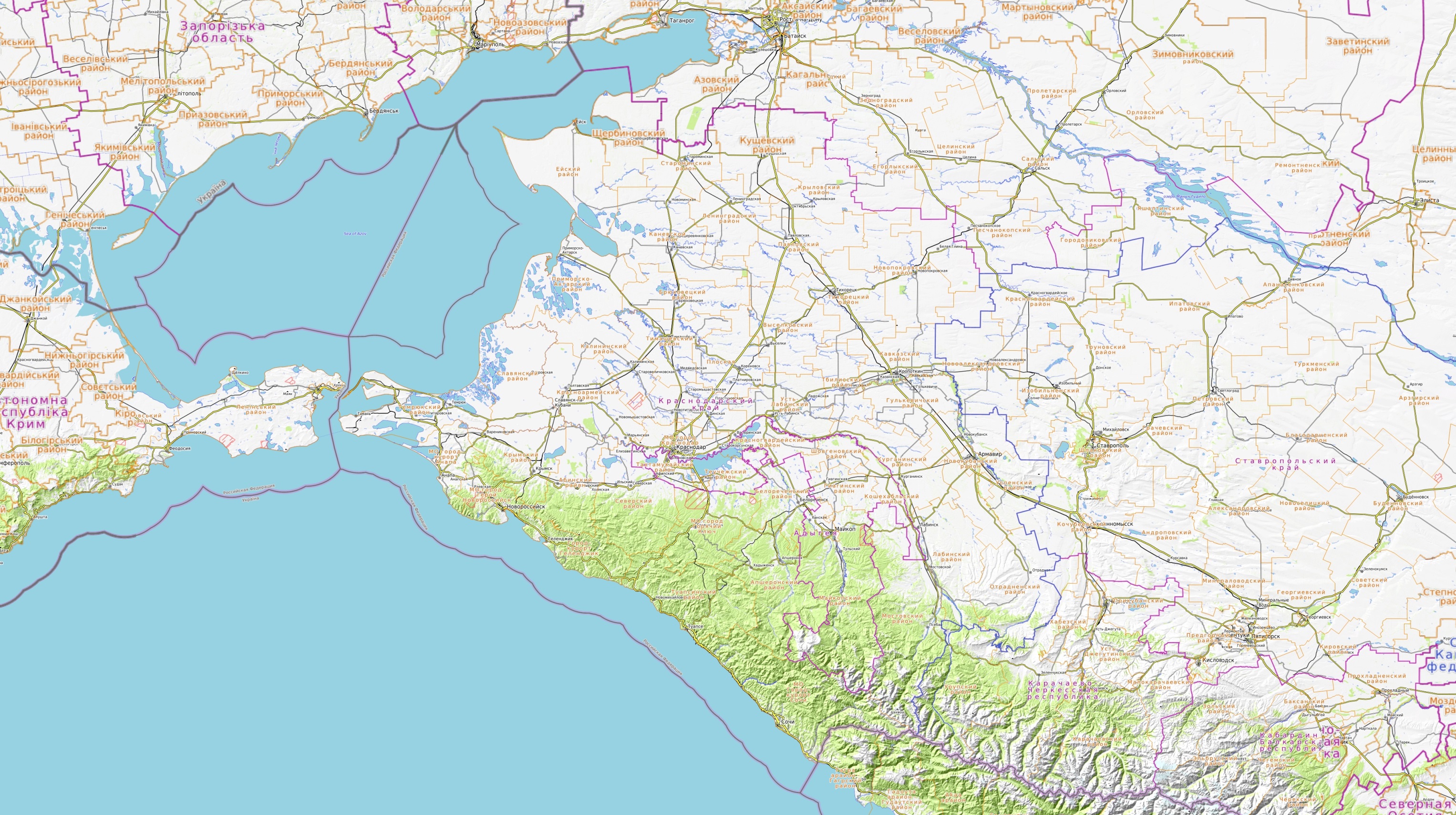 Плавни (площадь около 3900 км2) - особый тип лугово-болотной растительности (высокотравные болотные луга), сформировавшийся в устьях рек в условиях периодического или постоянного переувлажнения почвы. Распространены плавни в дельте Кубани и в северо-западной части края, примыкающей к Азовскому морю.
Кавказский государственный природный биосферный заповедник имени Х.Г. Шапошникова: заповедник расположен в западной части Большого Кавказа в верховьях рек Белая, Малая и Большая Лаба, Шахе, Сочи, Мзымта. Основная территория занимает площадь в 280034 га, кластерный участок – Хостинская тисо-самшитовая роща – 301 га. Заповедник расположен на территории трех субъектов Российской Федерации: Краснодарского края, Республики Адыгея и Карачаево-Черкесской Республики.
Щербиновский
Кущевский
Ейский
Староминский
Крыловский
Ленинградский
Павловский
Каневской
Белоглинский
Приморско-Ахтарский
Тихорецкий
Брюховецкий
Новопокровский
Сочинский национальный парк: национальный парк расположен на территории Большого Сочи: от границ с Туапсинским районом, между устьями рек Шепси и Магри на северо-западе до границ с Абхазией на юго-востоке и от побережья Чёрного моря до водораздельной линии Главного Кавказского хребта. Большую часть территории парка занимают горы, разделённые речными долинами.
Тимашевский
Выселковский
Калининский
Кавказский
Славянский
Кореновский
Тбилисский
Красноармейский
Гулькевичский
Усть-Лабинский
Динской
Темрюкский
Новокубанский
г. Краснодар
Крымский
Курганинский
Армавир
Анапа
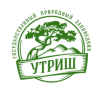 Успенский
Абинский
Белореченский
Северский
Новороссийск
Условные обозначения
Горячий Ключ
Границы МО подверженных риску возникновения пожаров в плавневой зоне
Лабинский
Геленджик
Государственный природный заповедник «Утриш»: расположенного на полуострове Абрау - неповторимая по красоте, ландшафту, уникальности флоры и фауны природная территория. Площадь заповедника: 9065 га земельно-лесного фонда и 783 га морской акватории. Рельеф территории очень сложный с резкими перепадами высот, с крутыми, часто осыпными склонами.
Апшеронский
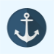 Границы МО подверженных риску возникновения лесных пожаров
Отрадненский
Туапсинский
Мостовский
Границы МО расположенных в лесном массиве
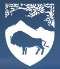 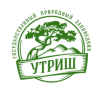 Природный заповедник
Сочи
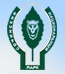 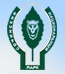 Национальный парк
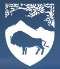 Биосферный заповедник
РЕКОМЕНДАЦИИ ПО ПРОВЕДЕНИЮ ПРЕВЕНТИВНЫХ МЕРОПРИЯТИЙ 
ПО РИСКУ ВОЗНИКНОВЕНИЯ ПРИРОДНЫХ ПОЖАРОВ НА ТЕРРИТОРИИ КРАСНОДАРСКОГО КРАЯ
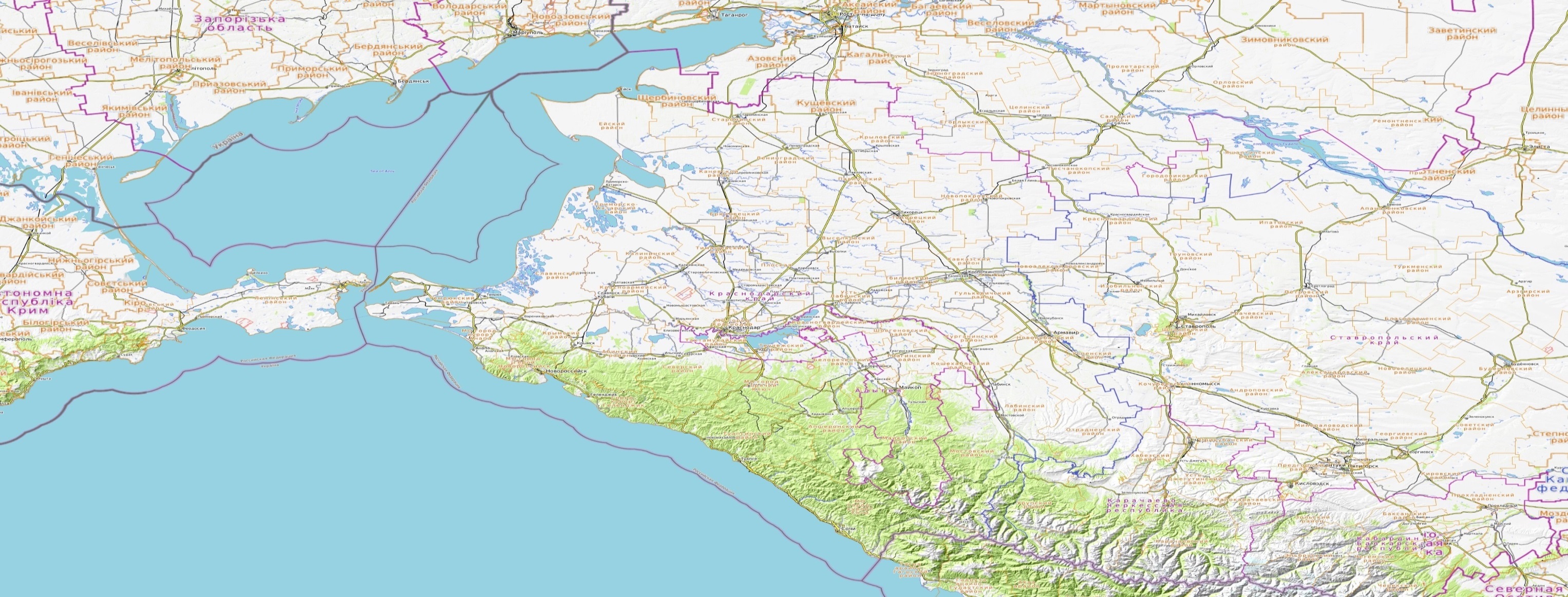 Комплекс превентивных мероприятий
1. Довести прогноз до глав городских и сельских поселений, руководителей туристических групп, руководителей санаторно-курортных комплексов, руководителей баз и зон отдыха, руководителей предприятий, организаций, аварийно-спасательных формирований;
2. Усилить контроль за соблюдением обязательных противопожарных разрывов в населенных пунктах.
3. Провести патрулирование в местах огнеопасных работ, контролировать соблюдение правил пожарной безопасности;
4. Поддерживать в постоянной готовности системы оповещения населения;
5. Рекомендовать неукоснительное соблюдение требований по организации минерализованных полос к предприятиям, организациям, учреждениям, другим юридическим лицам и гражданам, ведущих заготовки леса, и деятельность которых связана с лесными массивами, а также населенным пунктам, расположенным вблизи лесных массивов;
6. Проводить разведку основного возможного направления распространения пожара;
7. В случае возникновения возгорания провести опашку участков пожара, создать заградительные полосы и осуществить пуск встречного огня;
8. Организовать подготовительные работы по проведению эвакуации людей и материальных ценностей, при необходимости провести заблаговременную эвакуацию.